Access enabling and common services
WP5, WP6, WP13
Johannes Reetz, MPCDF, EOSC-hub AMB co-chair 
Luxembourg, 22 January 2019
Outline
Scope of access enabling
Federation and Collaboration services
Common Services
Access Enabling and Common Services via Virtual Access
21/01/19
2
Scope of Access enabling
Access enabling services to operate and provide access to the Hub

	Federation and Collaboration Services
	Marketplace, AAI, IT-Service Management tools, Business & Operations support tools
	operationally reliable, integrated into the EOSC-hub SMS

Research enabling services

	Common Services  	generic compute, storage, data management services
	operationally reliable, integrated into the EOSC-hub SMS

	Thematic Services 	scientific data, data analytics, scientific simulations, scientific metadata management
	scientifically reliable, interoperable or integrated into the EOSC-hub SMS
21/01/19
3
Access Enabling and Common Services
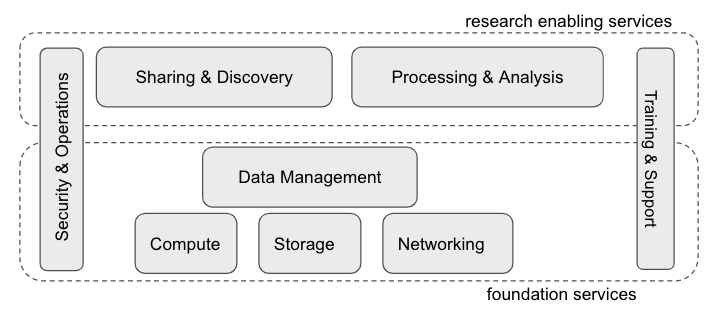 Federation & Collaboration Services
Common Services
21/01/19
4
Federation & Collaboration Services and tools
21/01/19
5
Federation Services: EOSC-hub AAI
EOSC-hub AAI architecture
Definition of the first version of the EOSC-hub AAI high-level architecture
Based on the “community-first” approach of the AARC Blueprint Architecture (BPA)
Collaborate with GN4-2 on the evolution of the EOSC-hub AAI
EOSC-hub AAI integration workplan
Workplan for RCauth Online CA High Availability Support
Workplan for integration with OpenAIRE AAI
Specification of AAI integration use-cases [ONGOING]
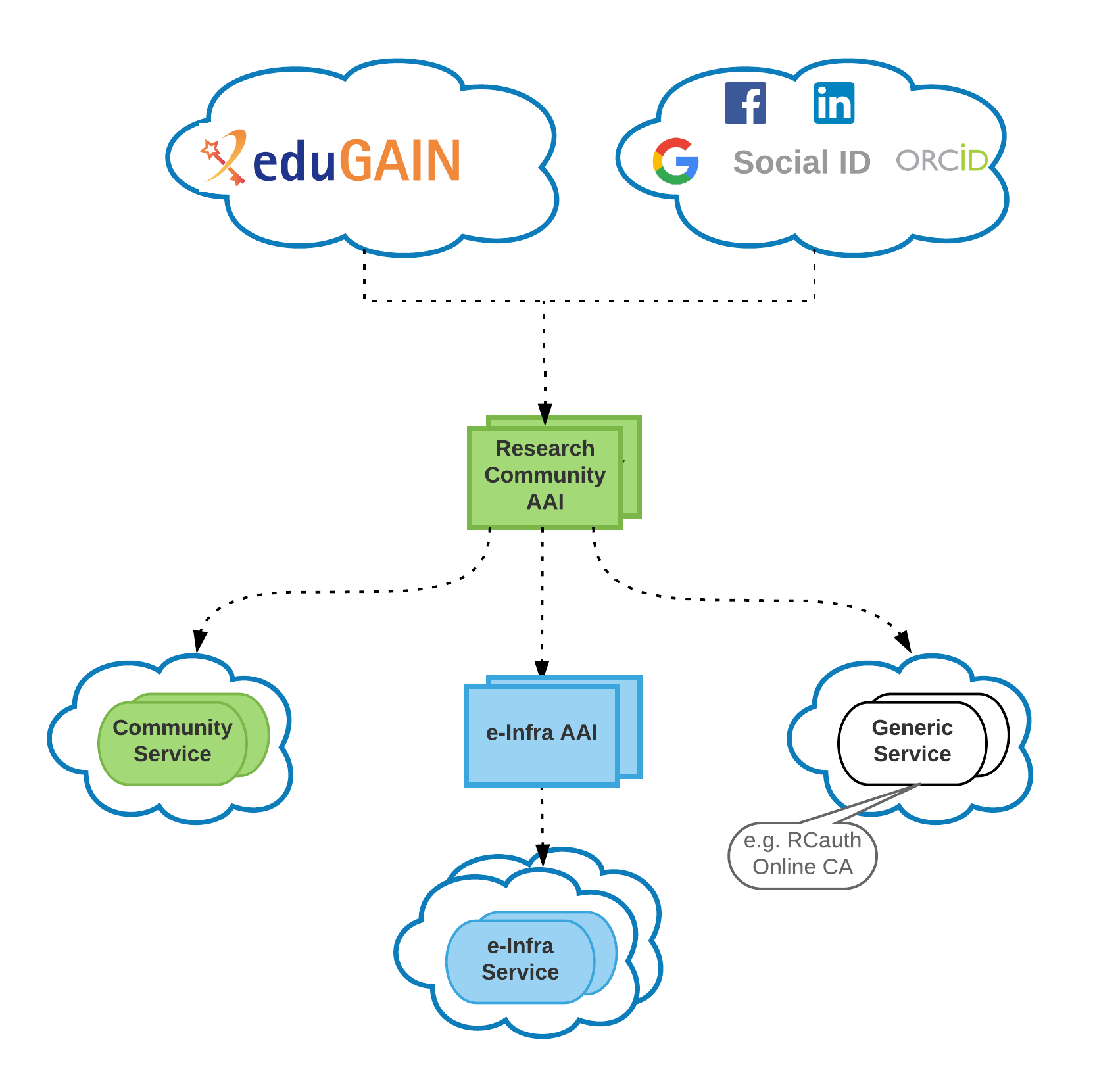 21/01/19
6
Federation Services: SPMT, Marketplace
Service Portfolio and Catalogue Management Tool




Marketplace Service  marketplace.eosc-portal.eu
Achievements
EOSC-hub SPMT instance linked to www.eosc-hub.eu/catalogue and the Marketplace
Enhanced API
Improved role model and authorization
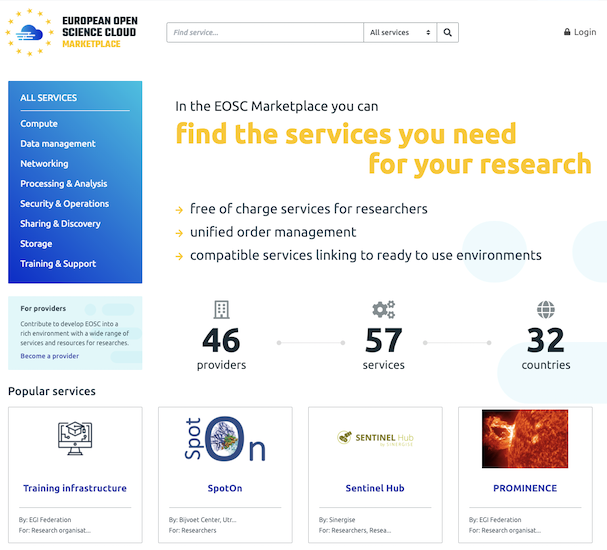 Achievements:
Flexible catalogue functionality implemented
Enhanced search and service filtering
Form to contact a service provider;
User profile-sensitive service search engine;
Intuitive service ordering path for the user;
Custom ordering forms for services;
Users’ orders are recorded in a JIRA ticketing system 
Dedicated user dashboard to check status of the orders;
Service Rating;
Integration with the EOSC-hub AAI.
21/01/19
7
Federation Services: Order & SLA/OLA management
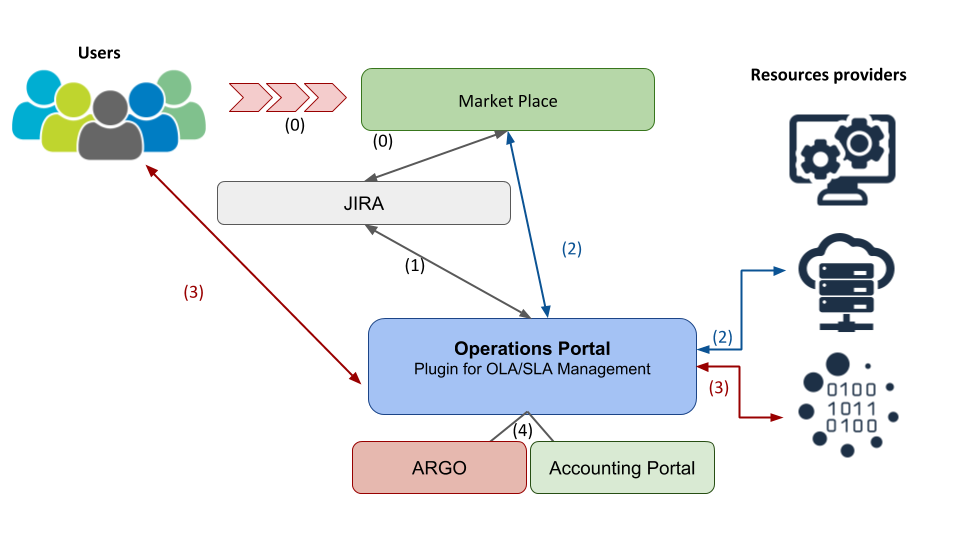 Service Providers
Achievements
Marketplace Front Office enabled (integration with JIRA)
Development of the MP backoffice in progress. 
Operations portal  is able to aggregate detailed information from the service providers.
under development
21/01/19
8
Federation Services: Accounting, Monitoring
Accounting 







Monitoring
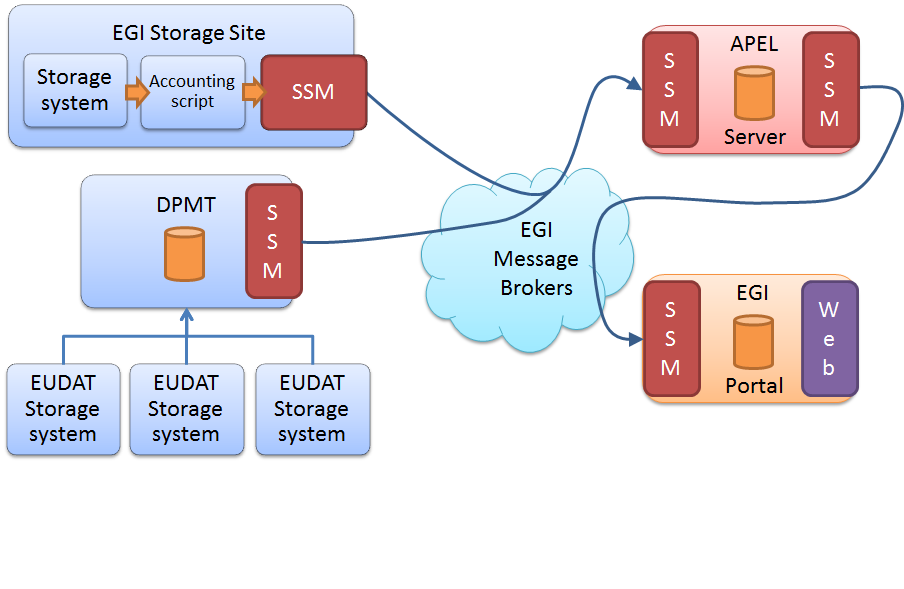 Achievements
Integration of the EGI and  the EUDATaccounting systems thanks to the GOCDB interoperability layer of the DPMT
under preparation and
improvement
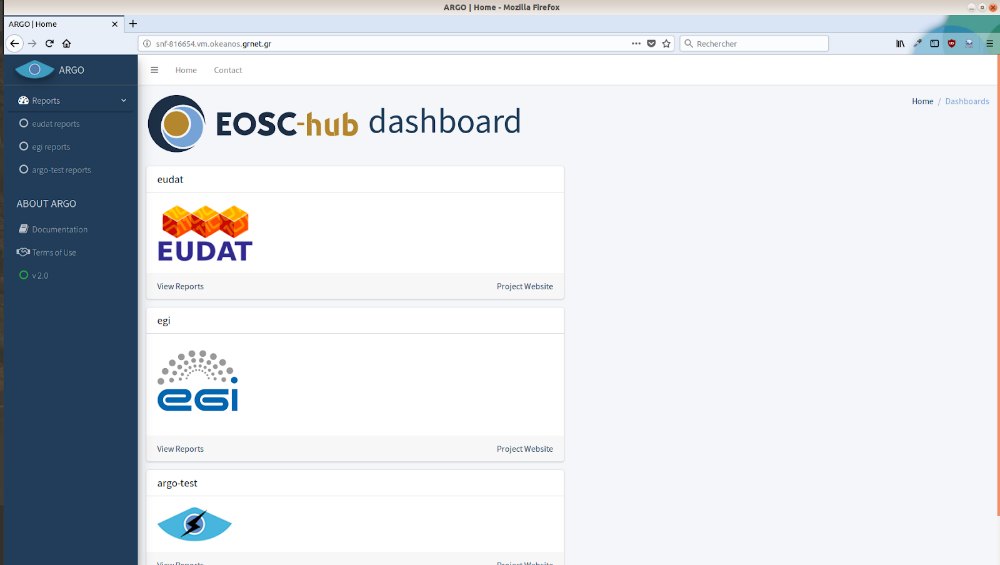 Activities
Pilot version of a harmonised Status web interface for EUDAT and EGI monitoring information
Simplified customisation of the monitoring service per customer (customer self-service)
21/01/19
9
Common Services and Components
21/01/19
10
Common & Federated Services adopted by TS
21/01/19
11
Achievements on Common Services
Focus on maintenance in the 1st project year
rolling maintenance plan defined with 6-monthly updates (M6.1)
1st year maintenance activities reported in deliverable D6.1
Rolling integration plan defined with the technical team
service integration started according to the initial plan (M6.2)
service integration support for thematic services where necessary
Accounting and monitoring probes developed and updated (M6.3)
Every common service is linked to and can be accessed via one of the IdP proxies of the EOSC-hub AAI (M6.5)
21/01/19
12
Common Services: Discovery and Access
[F] search for distributed data in EOSC-hub and beyond
[A] seamless access to distributed data resources where ever they are located
[I] usage of open standards and domain agnostic tools and interfaces
[R] reuse, exchange and staging of data (depending on use case)
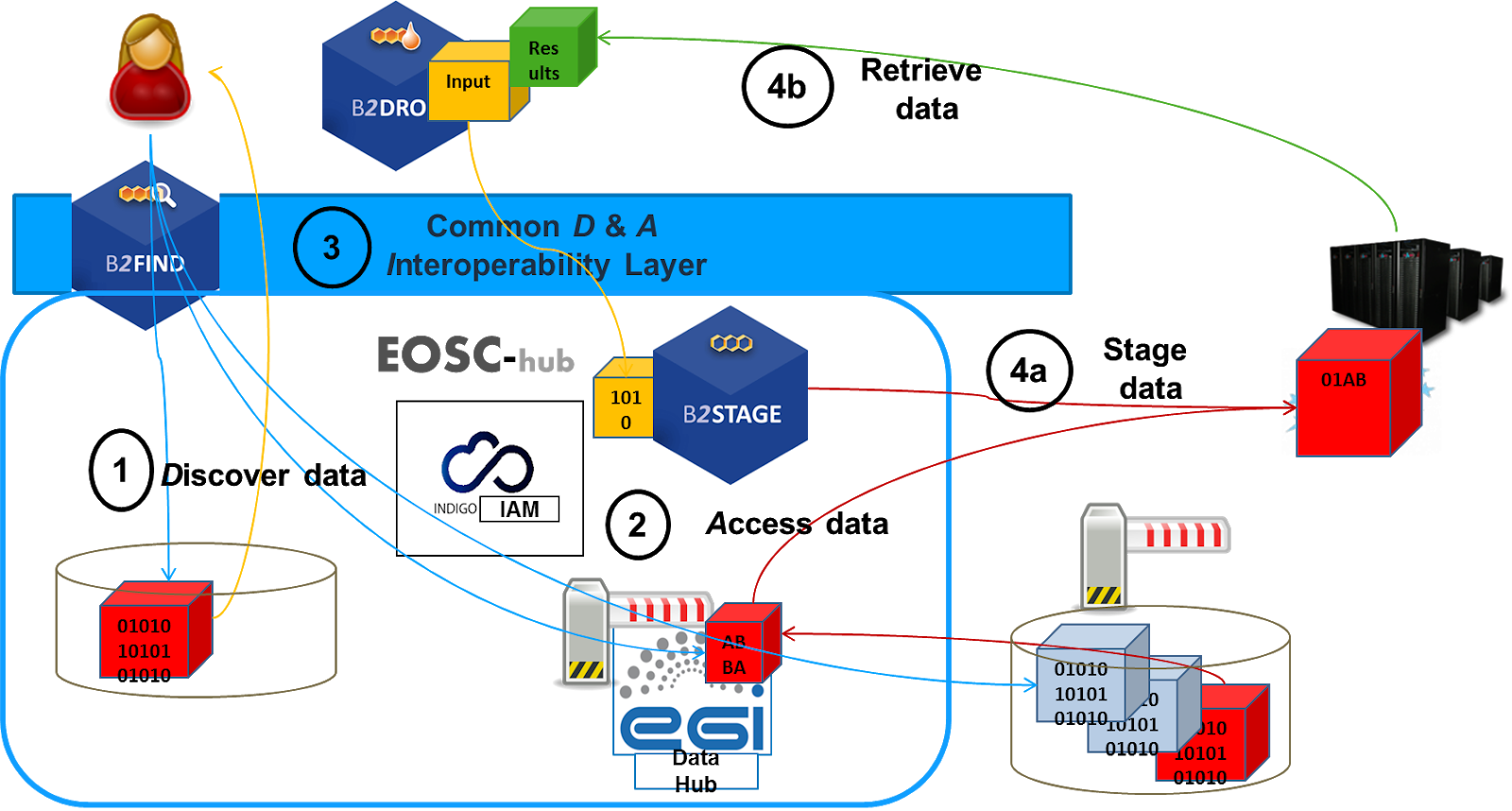 Achievements
EGI Data Hub is MD-harvestable  for B2FIND (enabled OHI-PMH interface)
B2FIND: ongoing MD harvesting projects; MD harvestable from B2SAFE/iRODS and EGI Data Hub
B2DROP: new upgrades; final switch from LDAP to B2ACCESS-based authentication.
21/01/19
13
Common Services: Federated Compute
Achievements:
Deprecating the use of OCCIa as main API supporting native APIs.
EGI Federated Cloud is supporting and promoting EGI Checkin insetad of purely x.509 certificates based AAI.
New Kubernetes recipes for Ansible and the Infrastructure Manager (simplyfies the deployment of Kubernetes)
New Cloudkeeper version released that also simplifiesthe interaction with new (commercal) cloud providers (e.g. AWS).
21/01/19
14
Common Services: Processing and Orchestration
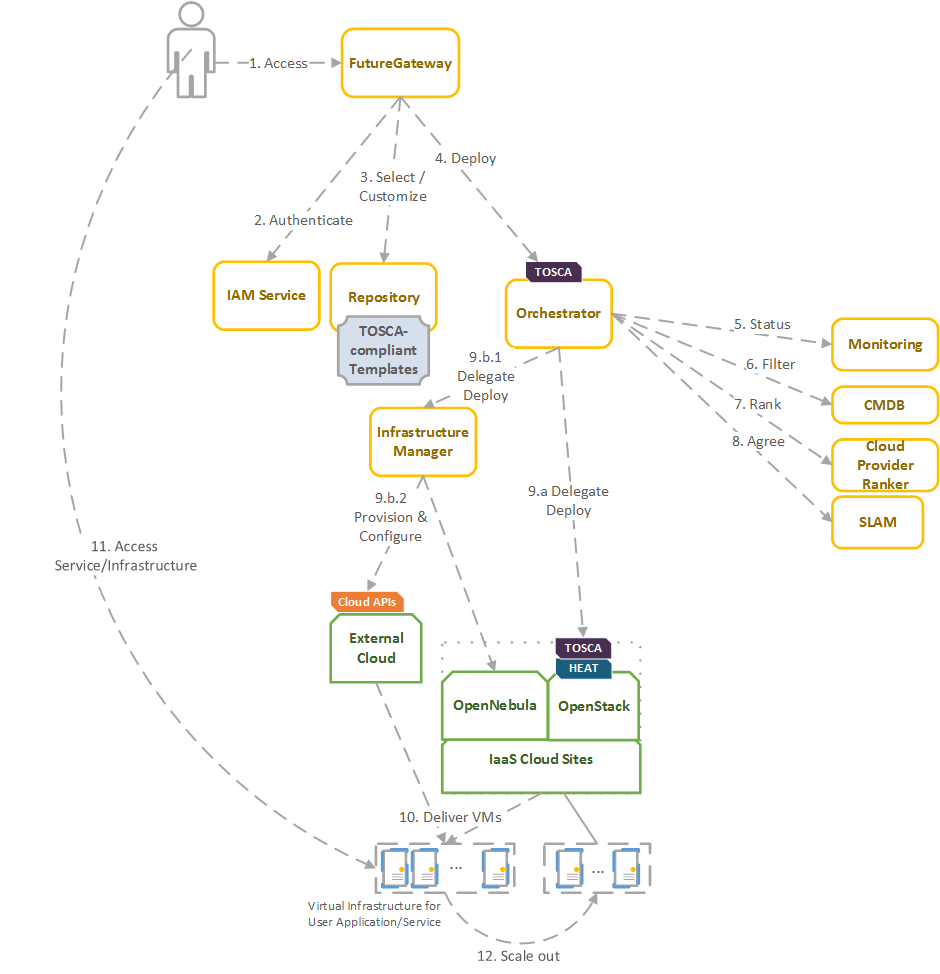 Achievements
Exoscale provider (https://www.exoscale.com/) (CloudStack API) has been added to access this platform as part of a collaboration with HNSciCloud project (https://www.hnscicloud.eu/).
Orchestrator: it has been decided to replace the current workflow engine (jBPM) with the Flowable Open Source workflow engine to ensure better stability and support.
Future Gateway has been enhanced regarding stability and code testing.
21/01/19
15
Common Services: Data and Metadata Mngmnt
Achievements
Maintenance of the initial data and metadataservice components: B2SAFE, B2SHARE, B2HANDLE. (The B2NOTE-B2SHARE bridge is currently being improved)
Initially planned integration activities: B2SHARE – B2SAFE bridge
Data policies defined for the Herbadrop and for the CompBioMed communities.
B2SHARE: collecting further statistical information for the LOFAR community.
B2HANDLE: Handle system upgrade of all CDI Handle nodes.
21/01/19
16
VA KPIs - Federation & Collaboration Services M1-8
21/01/19
17
VA KPIs - Common Services   M1-8
(*) in addition to the VA the service and service instances are provided by more providers via different channels and mechanisms (projects, commercial)
21/01/19
18